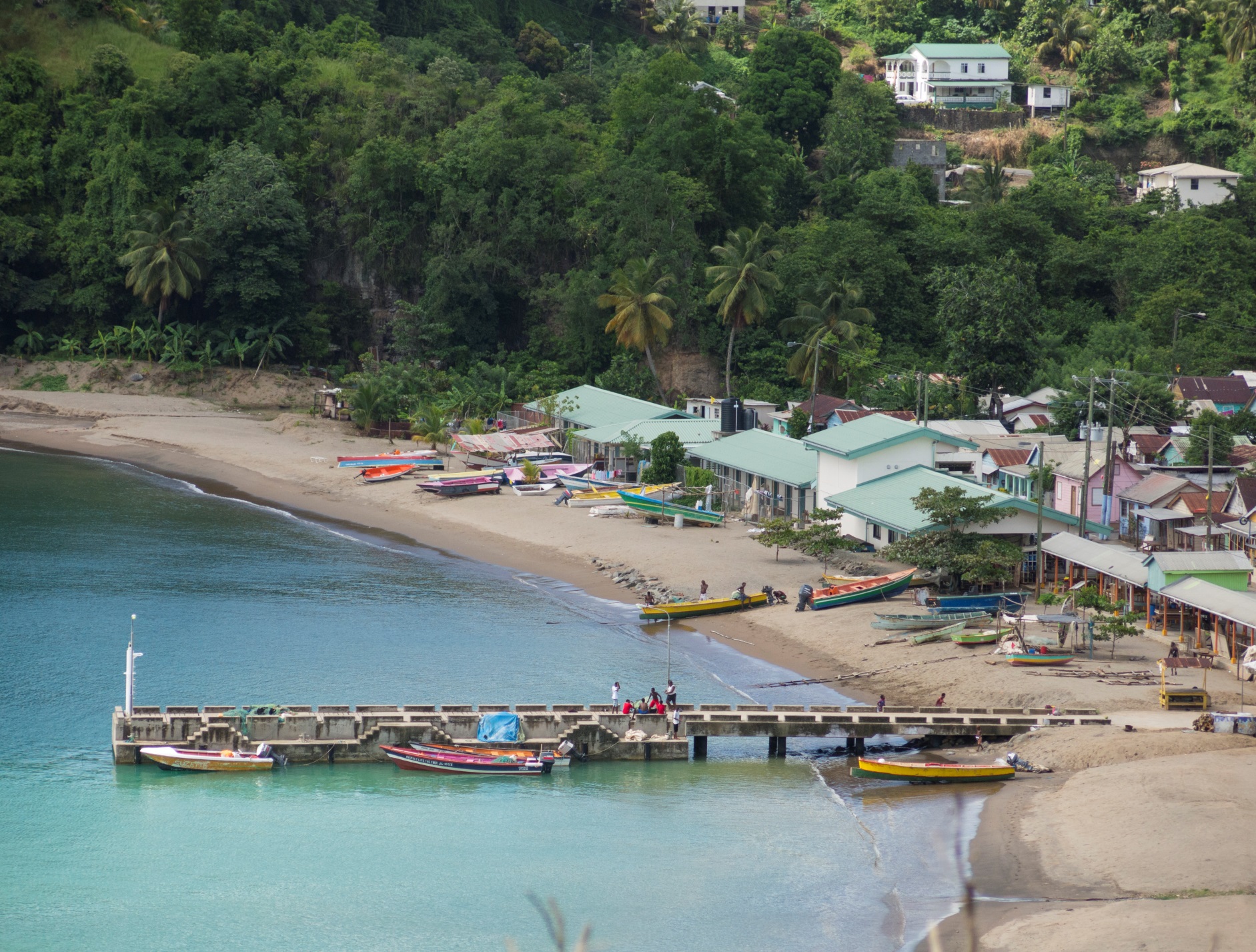 Mapping the pathways of climate change and fisheries-sector related socio-economic impacts
Regional Planning Workshop
Kingstown, April 25 & 26, 2018
1
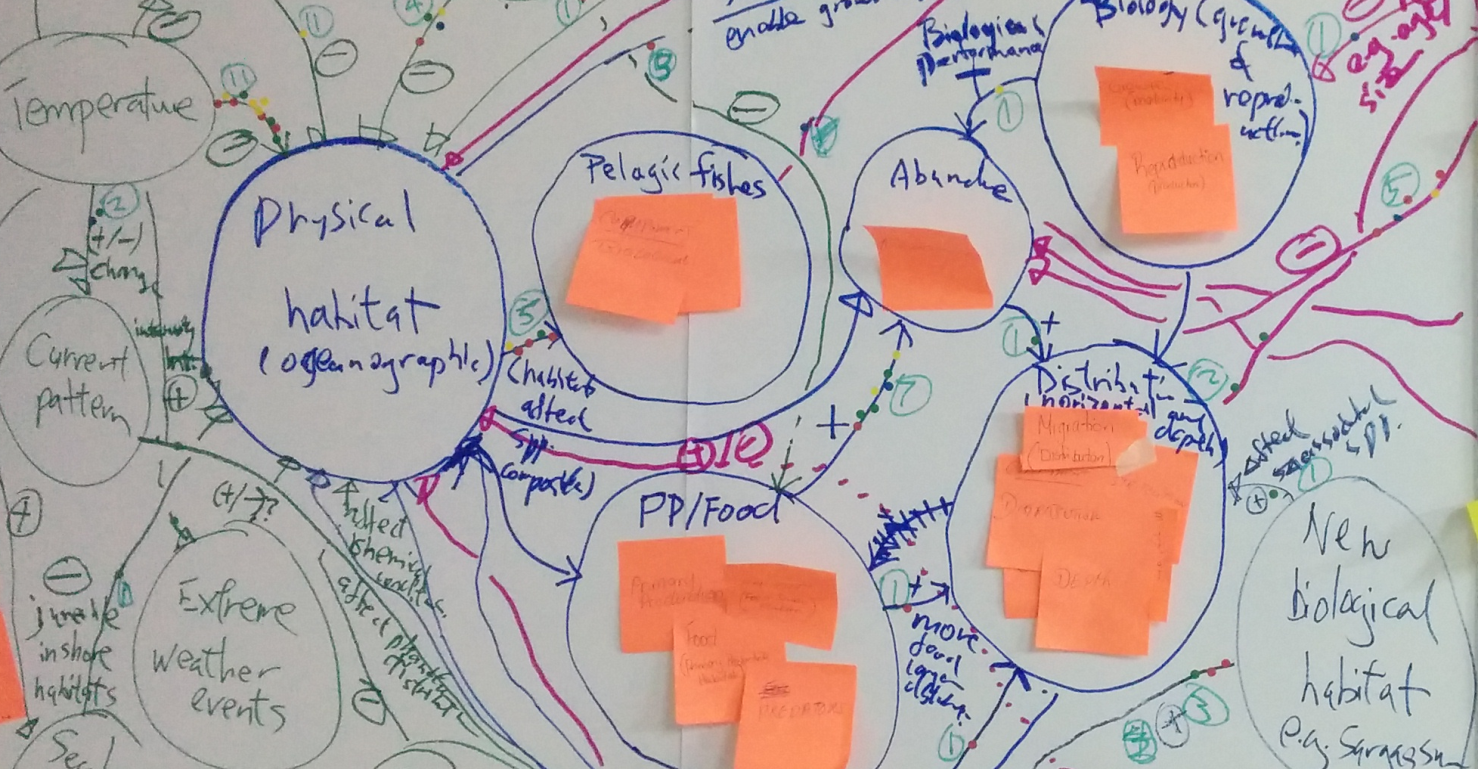 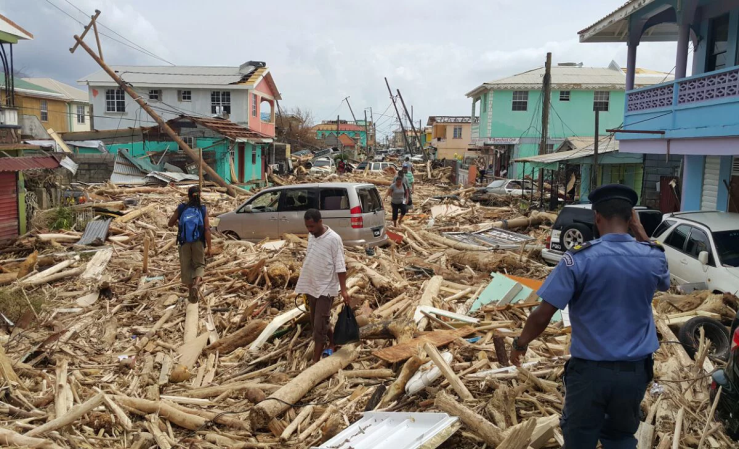 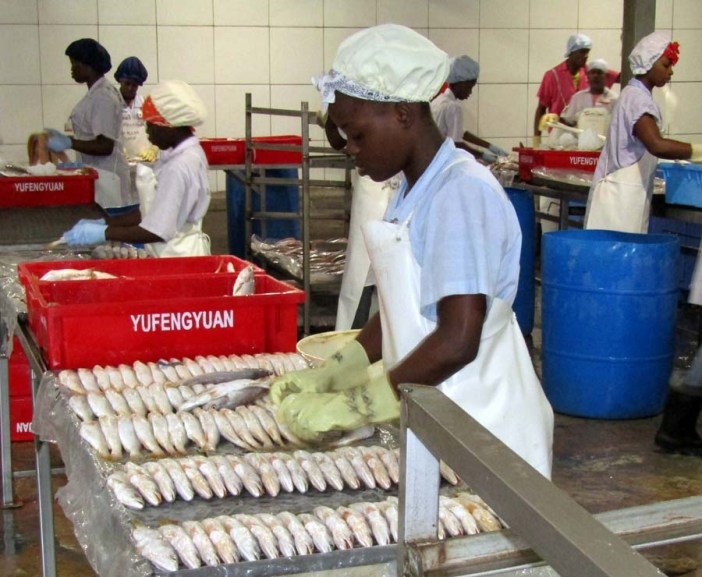 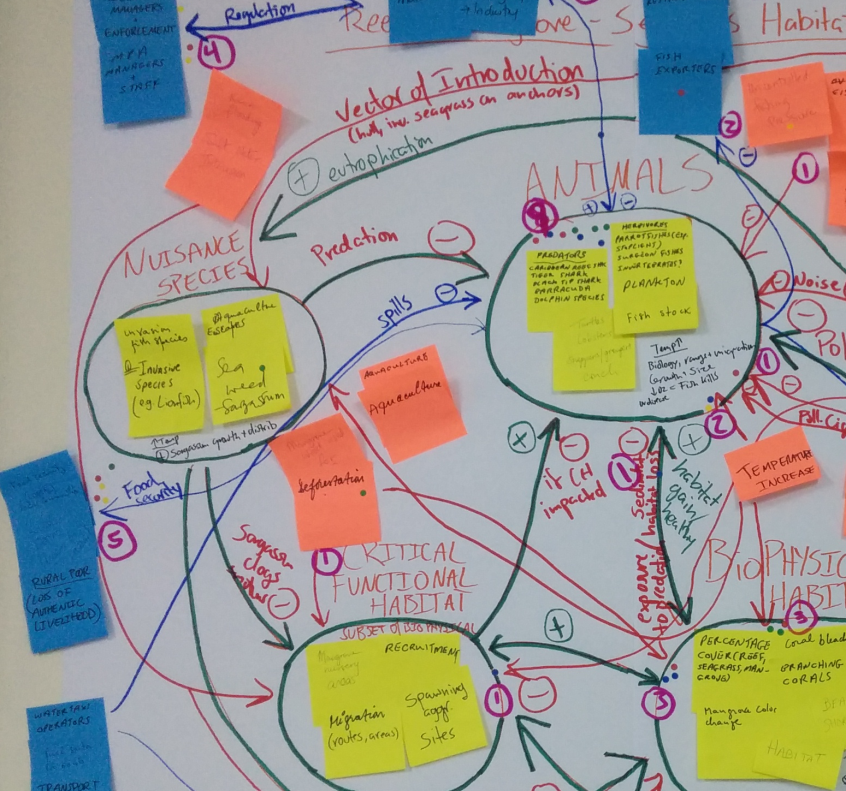 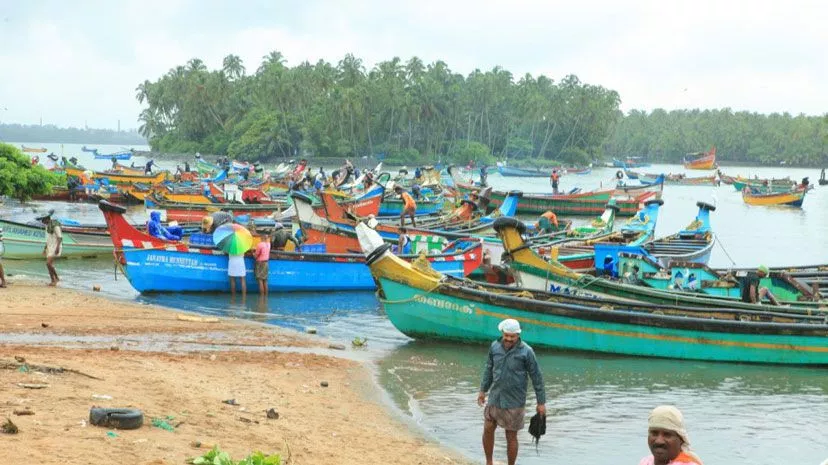 2
[Speaker Notes: Possible impacts of long term climate change trends and short term extreme weather events on Caribbean fisheries include damage to fishing and aquaculture community infrastructure, including roads, harbours, farms and houses caused by sea level rise and stronger storms, as well as unsafe fishing conditions and loss of life at sea as a result of strong storms and hurricanes, according to a 2015 study published by the Food and Agricultural Organisation (FAO).]
Examples of physical and ecological impacts of a changing climate in the Caribbean marine environment (Source: Monnereau and Oxenford, 2017)
3
Climate change & socio-economic impact pathways in fisheries
Dr Richard Boyd
Economist with 20 years of experience working on climate change & economics issues in Canada, Europe, Asia and Africa, for municipal, state and national governments, banks, insurers, development agencies, and the private sector. 

Specializes in economic analysis and implementation of cost-effective adaptation actions.
4
Climate change & socio-economic impact pathways in fisheries
Specify and understand the goal

Identify bounds of the systems of interest [20 mins]
Links in the fish chain

Identify key components and interactions [30 mins]
Supporting assets and human resources

Describe relationships of stressors with key components [45 mins]
Climate stressors (4)  physical impact  economic and social consequences
Non-climate stressors

Identify priority pathways of impact and indicators [25 mins]

Report to plenary, identify important country-specific differences [30 mins]
5
1. Specifying and understanding the goal
Identify the likely social and economic impacts of climate change on the fisheries sector: 
Reef-seagrass-mangrove fisheries 
Pelagic fisheries
6
2. Identify bounds of the systems of interest
Links in the fish and marine resource chain
Activities and actors
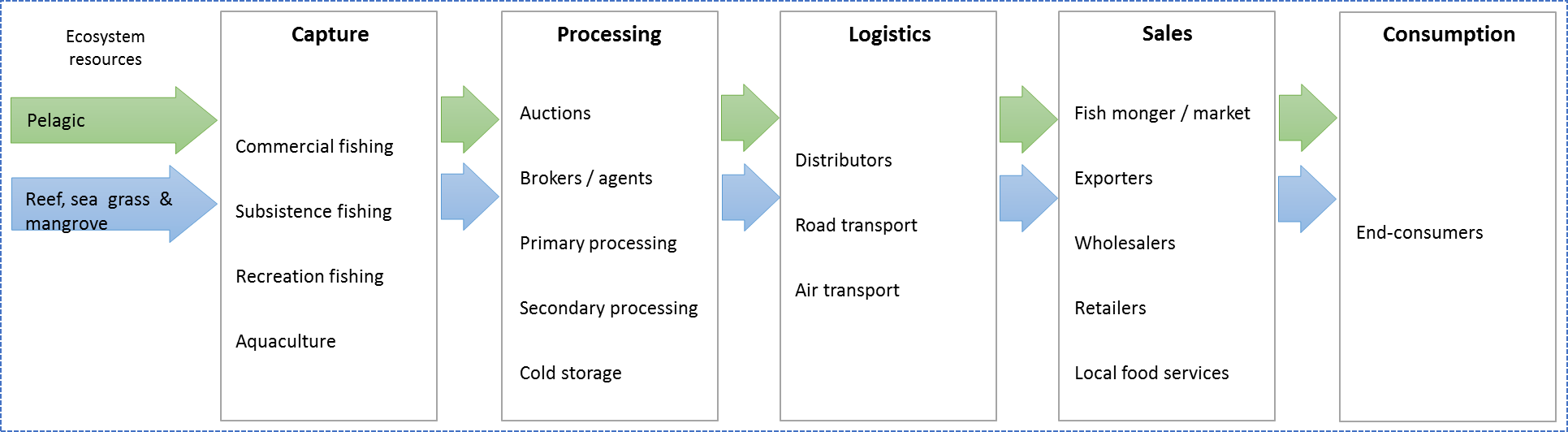 7
3. Identify key components and interactions
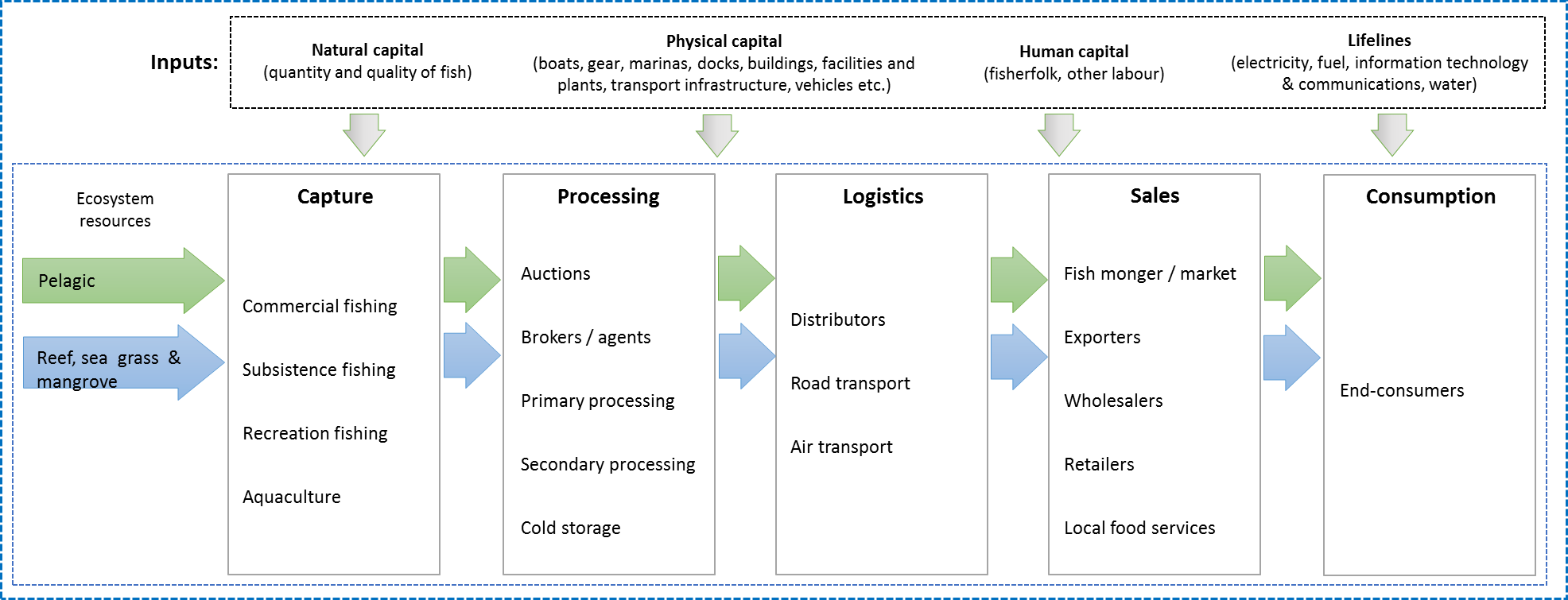 8
4. Describe relationships of stressors with key components
Physical & environmental changes (due to CC/CV)
Economic and social consequences of these changes (+/- or neutral)
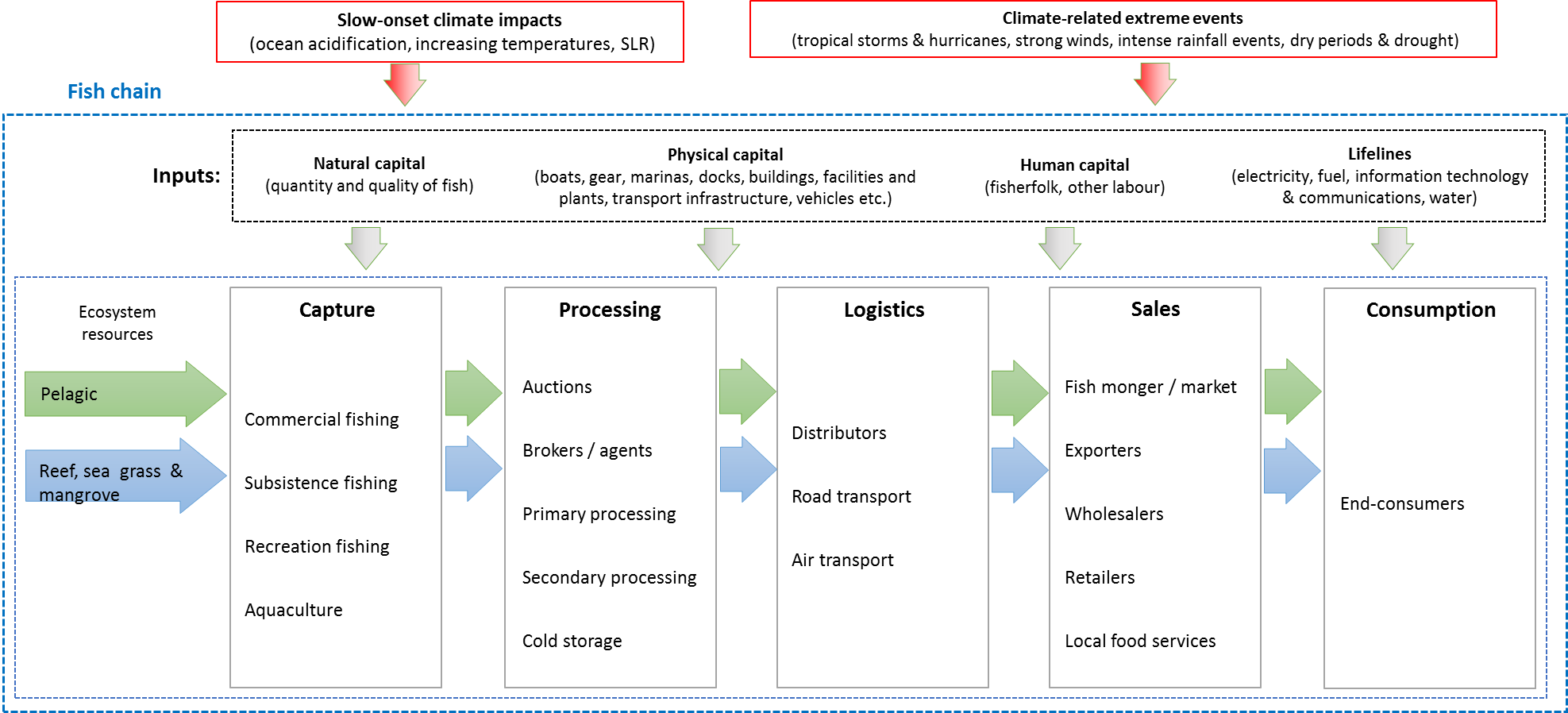 9
Climate influences
What are key climate change variables that will affect the system?
4 in total
Slow onset and climate-related extremes

What components of the system will be affected?

What are the economic and social consequences of these effects?

What is the direction of these effects (positive or negative)? 

What other stressors affect the system?
10
5. Identify priority pathways of impact and indicators
Of the impact pathways identified, which is likely to have the greatest magnitude of impact? [sticky dot exercise]
What would be a way of trying to measure that impact?
11
6. Report to plenary
Volunteers from each group explain resulting conceptual model
12